UKG Update
January 5, 2024
Today’s Session
Review of Timekeeper and Manager Roles and Access
Review of Delegation
UKG Training Update
Common Questions 
Learning Library for Tipsheets and More
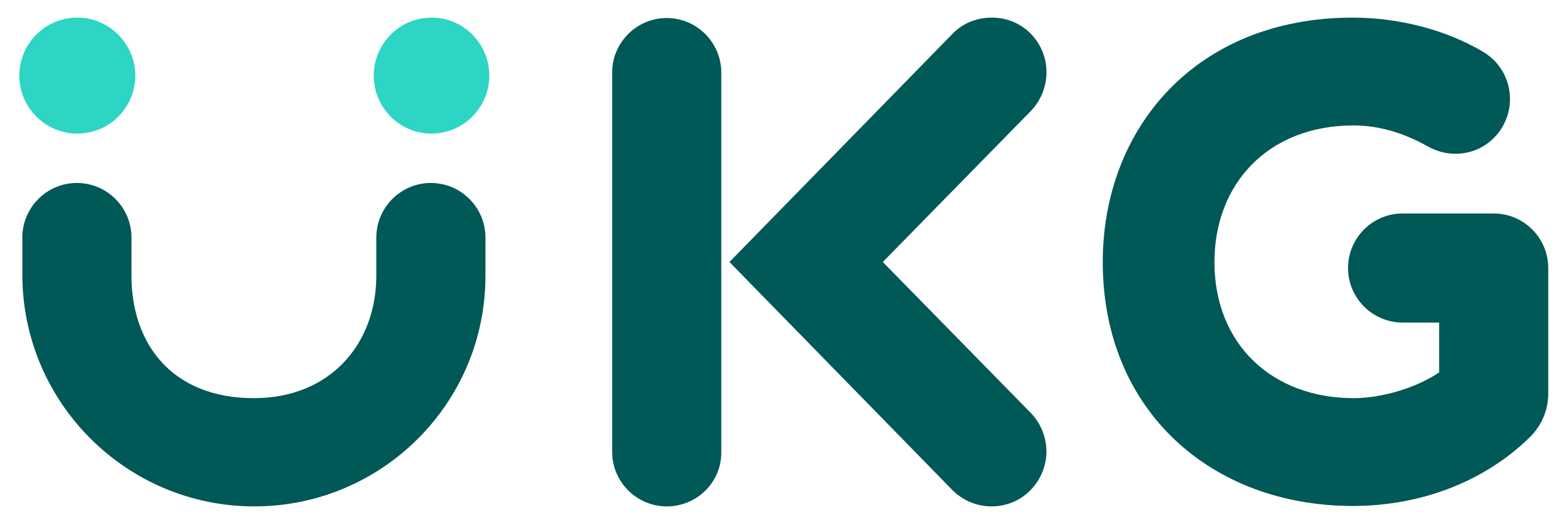 [Speaker Notes: Today is an informational session]
UKG Definitions
timekeeper     time·​keep·​er
A designated team member or leader, who was a Kronos Timekeeper or has completed the Timekeeper CBL in Workday Learning and has been granted timekeeper functionality through delegation to record and/or edit team member timecard.  
manager    man·​ag·​er
A person with direct reports who is responsible for approving the timecards of his/her reports in UKG.  
The manager also has the ability to delegate authority for timekeeping and for timecard approval to another person(s) within the organization that is a manager or a timekeeper.
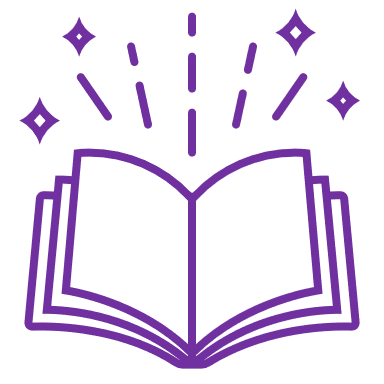 UKG Definitions
time approver   
A manager or a designated team member that has a timekeeper role and has been granted time approver functionality through delegation to record and/or edit team member timecard.
Kronos did not differentiate between time keeper and time approver.  Under the UKG system, these functions are separate and distinct.
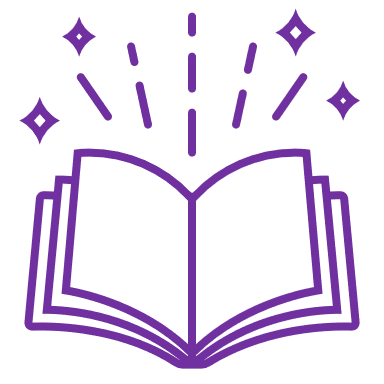 UKG Access
All active team members have access to UKG.
Those with direct reports (“manager”) have manager access.
If you were never a timekeeper in Kronos you must complete Timekeeping Training in advance of delegated timekeeper access granted as was required for Kronos access. 
    Course: 2216467 Kronos Timekeeping Training
If you are a leader or a timekeeper who has completed the Timekeeping Training and do not have access in UKG, review your Workday Learning Course Completion Transcript to validate the course is indicated as complete. If not, contact the HRSC for assistance in updating your completed learning.
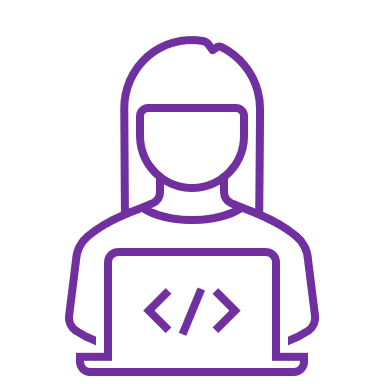 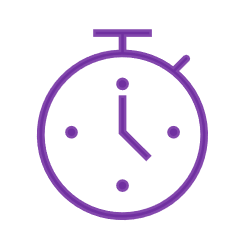 Delegations
A manager may delegate their functions to anyone within the organization that is a manager or timekeeper. 
You may delegate the timekeeping function to whomever is previously recorded time for you and your teams within Kronos.
Remember, timekeeping involves recording time or entering edits, like PTO.
As was required for Kronos timekeepers, UKG timekeepers must have completed the Kronos Timekeeping CBL.
You may also delegate the approval responsibility.  Edits on the timecard must be approved by a manager (someone with direct reports).  Another “manager” or leader within the organization will be able to approve the timecards the timekeeper has edited.
This responsibility can be extended to any “manager” within the organization and is not limited to your department.
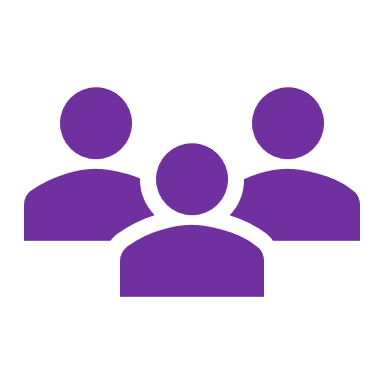 Training Update
Training must be taken to be able to receive delegation from managers.
Updated UKG Timekeeper Training available in Workday learning is expected by end of day 1/5/24.
Historical Kronos detailed timekeeper training is available in Workday for timekeeper concepts and details.  
Optional Advanced UKG TimeKeeping training is coming soon.
Common Questions
My team member is not showing in UKG.
My direct reports are not showing in my UKG hierarchy for delegation.
My team member took the training to be a timekeeper but I cannot delegate to them.
Team member does not have a schedule UKG.
I cannot transfer time because there are missing departments in UKG.
What is the frequency of SmartSquare updates in UKG?
We were told mobile time clocking would be disabled.
Prior period time is not showing in UKG.
Should my exempt team member clock in or out?
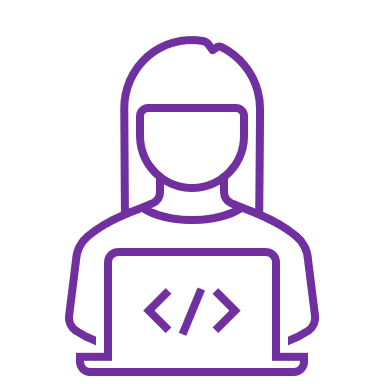 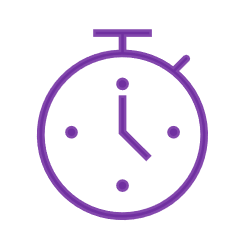 Common Questions
When making timecard edits, the drop-down comments are not available.
Unexcused absences are showing as an exception on a PTO day.
My Decades of Service Days are not showing in UKG.
740 specialty differential code is not available for me to add.
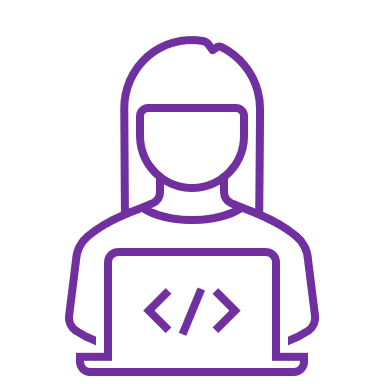 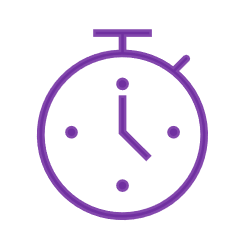 Leaders Call to Action
Non-exempt team members are to clock in at the beginning of their shift and clock out at the end of their shift using their historical method (time clock or remote time stamp – Teletime no longer available).
Remind team members to login to UKG and review their timecard. They need to work with managers and timekeepers for updates needed.
If leaders do not intend to perform the timekeeping function or approve timecards, they must delegate their authority for each function to a timekeeper and/or an approver.
If delegations have not been completed, the leader is responsible for recording team member time.
Leaders are to communicate with team members to follow existing PTO requests processes (in Smart Square or directly with your leader).
Continued Learning
Visit https://welcometowellstar.com/workwell/ for FAQs and other information on Workday and UKG.
Tip sheets & workflow videos which can be found at:  https://wellstar.my.uperform.com/#/project/ukg 
UKG Delegation Tip Sheet Link 
Leader and Timekeeper Intro to UKG Webinar Link
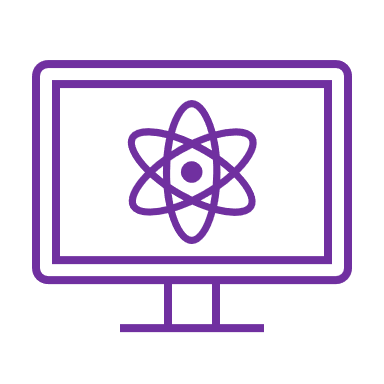 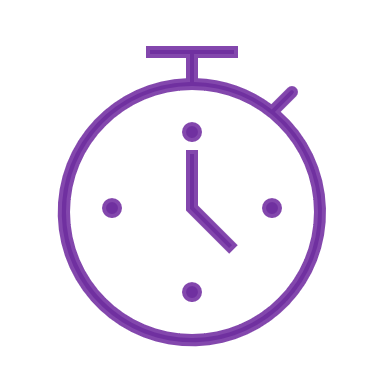 Parking Lot
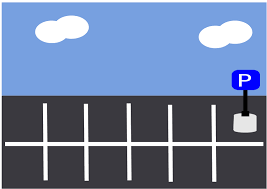 W
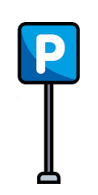 We will place questions we are unable to answer in the parking lot for further review by SME.
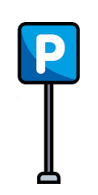 Answers to Parking Lot questions will be posted with 48 hours on:
www.WellstarWorkwell.com 
Look for the UKG tab.
Questions?
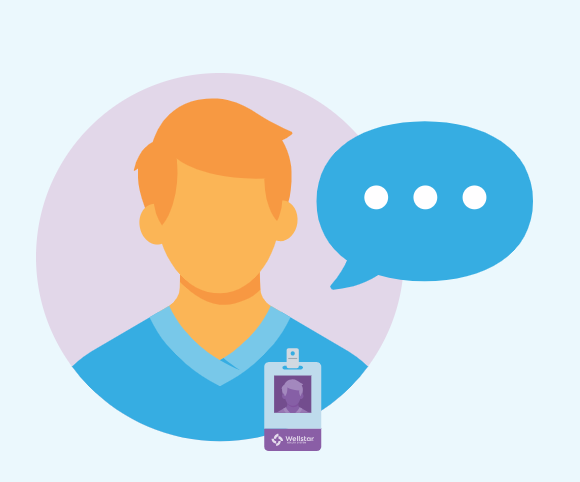